جهاد عالم  أحياء نشيط يسعى لتصنيف أنوع جديده من الحيوانات قد تم اكتشافهم حديثا 
**ساعدي جهاد في تصنيف هؤلاء الحيوانات وأضافه  كل منهم إلى للشعبة المناسبة له  
** ما هو الأساس العلمي الذي اعتمدتي عليه في تصنيفكـِ لهم
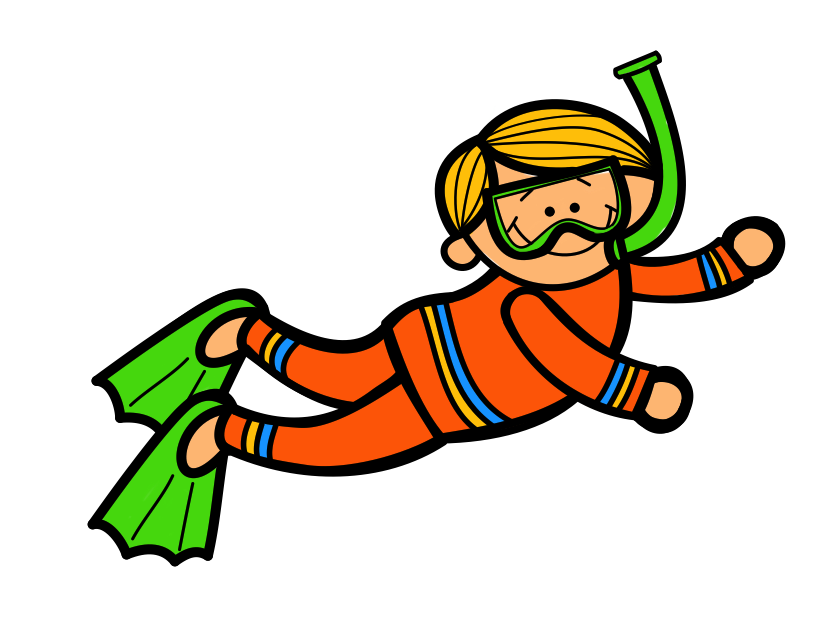 **ساعدي جهاد في تصنيف هذه الحيوانات إلى الشعبة المناسبة له  
** ما هو الأساس العلمي الذي اعتمدتي عليه في تصنيفكـِ لهم
هذا الحيوان ينتمي 
لشعبة ....................
هذا الحيوان ينتمي 
لشعبة ....................
هذا الحيوان ينتمي 
لشعبة شوكيات الجلد
هذا الحيوان ينتمي 
لشعبة الديدان الحلقية
هذا الحيوان ينتمي 
لشعبة ....................
هذا الحيوان ينتمي 
لشعبة الديدان المفلطحة
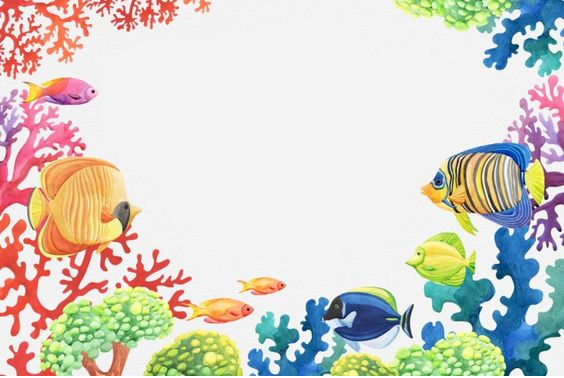 س/هل ينفع الشكل الخارجي فقط في تصنيف الحيوانات؟
كلا :لأن الشكل الخارجي في الحيوانات قد يتشابه 
لذا نحتاج إلى أسس أكثر علمية ودقة لتصنيف الحيوانات
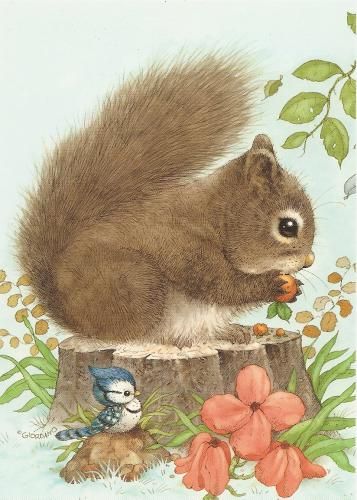 قام العلماء باعتماد بعض الصفات الشكلية والتشريحية للحيوانات ليتمكنوا من تصنيفها تصنيفا قائما على أسس علميه وأسموها (مستويات بناء جسم الحيوانات)
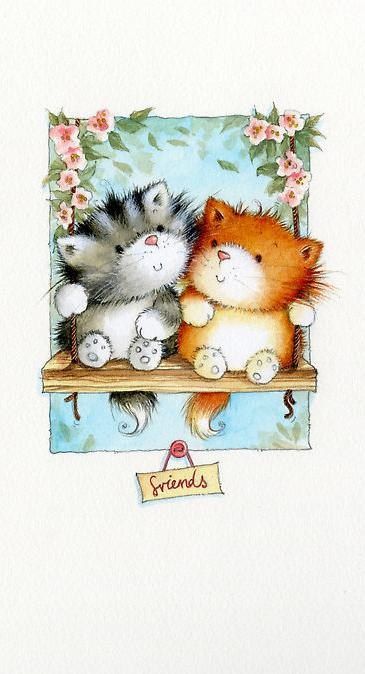 الفكرة العامة:
 تصنف الحيوانات بالاعتماد على مستويات بناء أجسامها وتراكيبها وخصائصها وتكيفاتها
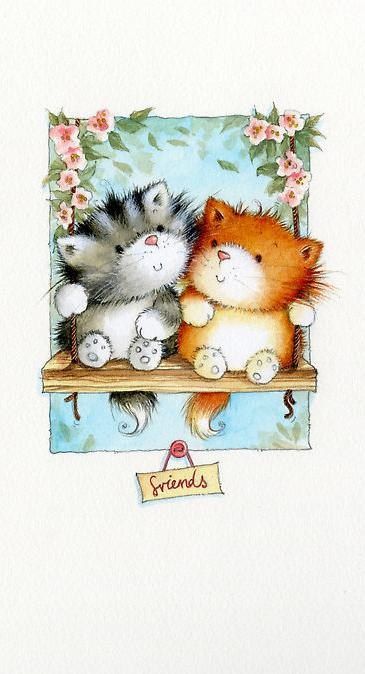 الفكرة الرئيسة :
 يمكن تحديد العلاقات بين الحيوانات جزئيا بواسطة مستويات بناء أجسامها وطرائق نموها
طالبتي العزيزة باستخدام استراتيجية التصفح اطلعي على عناصر الدرس  في كتابكـِ المقرر وحددي العناصر التي سبق أن تعلمتها(ماذا أعرف) والعناصر التي لم تتعلمين عنها (ماذا أود أن أتعلم)
جدول التعلم
فردي ـ  2 دقيقة
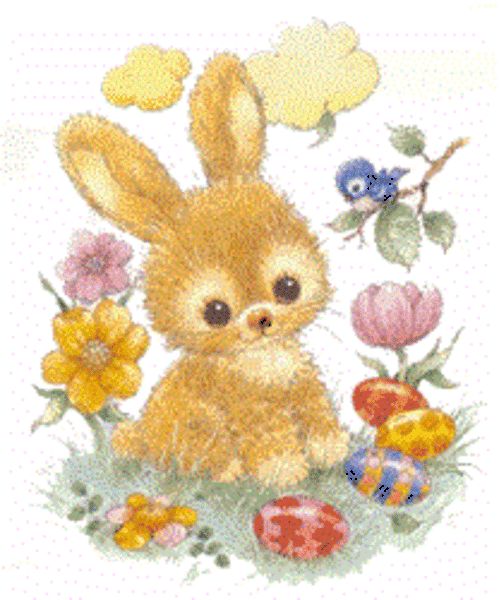 الأهدافـ...
1-توضح كيف يمكن توظيف الصفات التشريحية في مستويات بناء  أجسام في الحيوانات 
2-تبين كيف يمكن توظيف التجاويف الجسمية في تصنيف الحيوانات 
3-يوضح كيف يمكن توظيف الصفات التشريحية في مستويات بناء  أجسام في الحيوانات
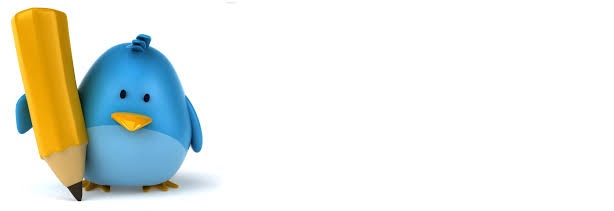 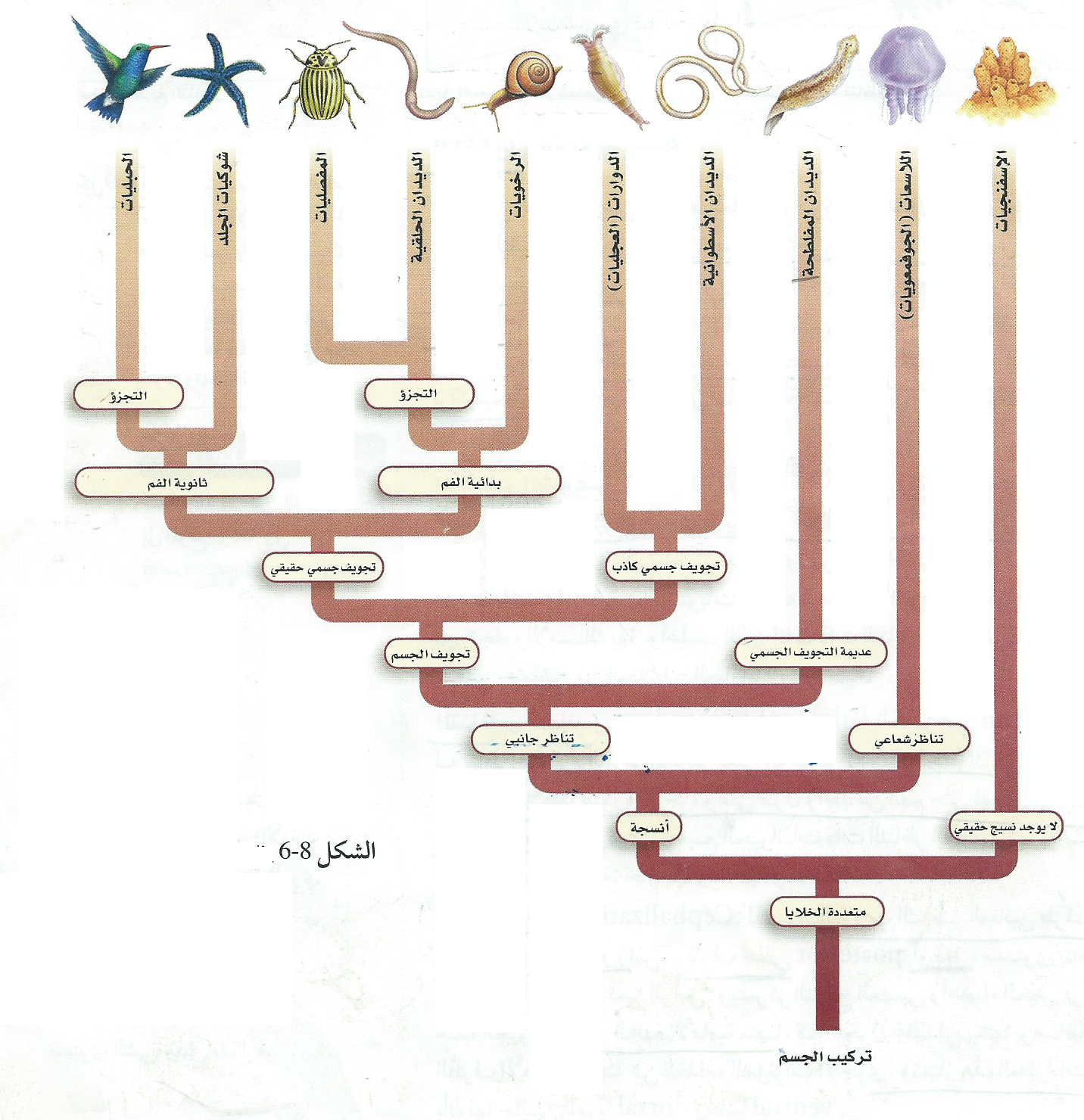 عزيزتي الطالبة :
 أنظري إلى الشكل (8-6)ص(15) (مستويات بناء جسم الحيوانات )
ثم أكملي العبارات التالية: 
1-من مستويات بناء الجسم في الحيوانات ..........و ............
........... و ........... و ....... 
2-أقرب الشعب إلى شعبة المفصليات هي ...................
3- الفرق الرئيسي بين الرخويات وشوكيات الجلد ...................
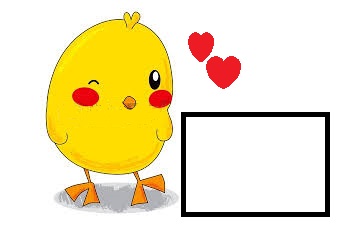 من خلال دراستكِ للشكل(8-6) ص(15) اختاري العبارات الصحيحة من بين العبارات التالية
الأنسجة
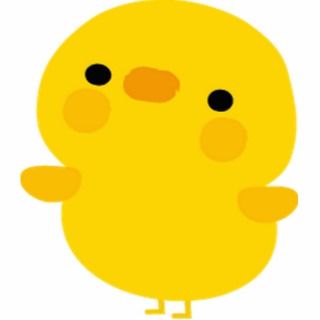 تتميز الخلايا في أجسام جميع الحيوانات إلى أنسجة
لا تتميز الخلايا في الإسفنجيات إلى أنسجة
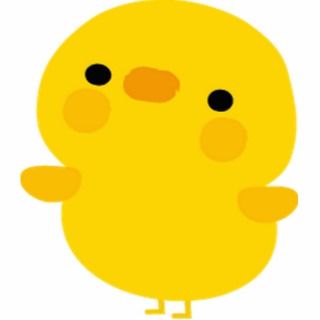 لا تتميز أنسجة الحيوانات إلى أنسجة
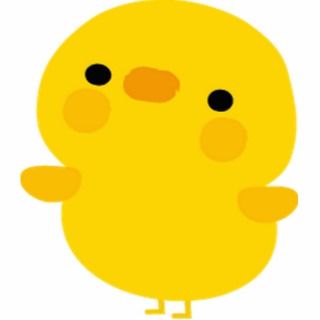 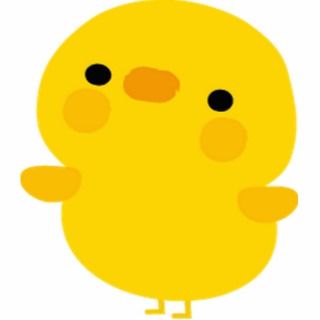 هناك نوعان رئيسيان من الأنسجة في الحيوانات
♠كم خط للتناظر يمكن رسمه في كل شكل من الأشكال التالية ؟
♠ سمي نوع التناظر في كل منها .
عدد خطوط  للتناظر.......
عدد خطوط  للتناظر.......
اكثر من خط تناظر واحد
لا يوجد خط للتناظر
عدد خطوط  للتناظر.......
خط تناظر واحد
تناظر شعاعي
تناظر ..............
.......... التناظر
عديمة التناظر
تناظر ..............
تناظر جانبي
عديمة التناظر
أن يكون الحيوان شكله غير منتظم ولا يملك تناظر أو انتظاما في تراكيب جسمه
لا تنتظم خلاياه في أنسجة
التناظر الشعاعي
يمكن تقسيم الحيوان عبر أي مستوى يمر من خلال محوره المركزي إلى قسمين متساويين
لا تنتظم خلاياه في أنسجة
التناظر الجانبي
يمكن تقسيم الحيوان إلى قسمين متساويين وعلى طول واحد من الفم إلى نهاية الجسم
أغلبها نمت من 3 طبقات من الخلايا الجنينية (داخلية و وسطى و خارجية )
اربطي المسميات التالية بالحيوانين اللذين في الصورتين
الرأس
الذيل
جانب ظهري
جانب بطني
للحيوانات ذات التناظر الجانبي
طرف خلفي (الذيل)
طرف أمامي (الرأس)
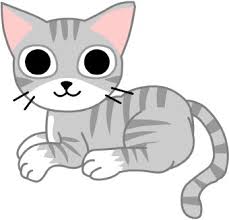 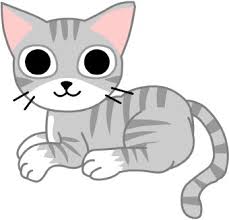 تتميز الحيوانات ذات التناظر الجانبي
جانب بطني
جانب ظهري
تنقسم الحيوانات ذات التناظر الجانبي من حيث نوع القناة الهضمية إلى
كيسا داخل الجسم
أنبوبا يمر في الجسم
يكون لكل طرف من طرفيه فتحة إحداهما الفم والأخرى الشرج
له فتحة واحدة هي الفم الذي يستعمل لأخذ الغذاء وطرح الفضلات
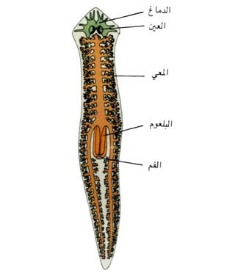 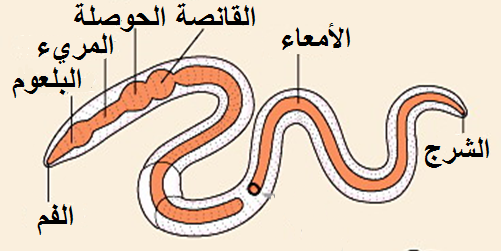 تجاويف الجسم
تنقسم الحيوانات ذات التناظر الجانبي من حيث تجويف الجسم  إلى
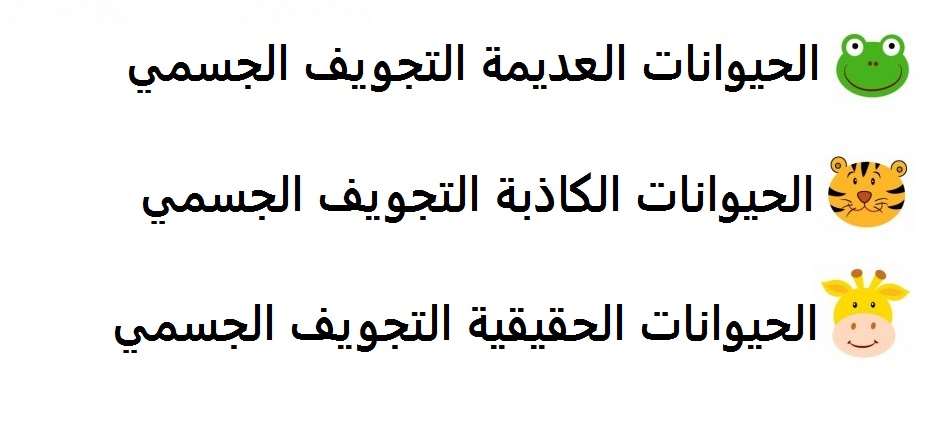 بالتعاون مع مجموعتكـِ اقرئي عن أنواع التجاويف في الجسم ثم أكملي الفجوات في الجدول التالي
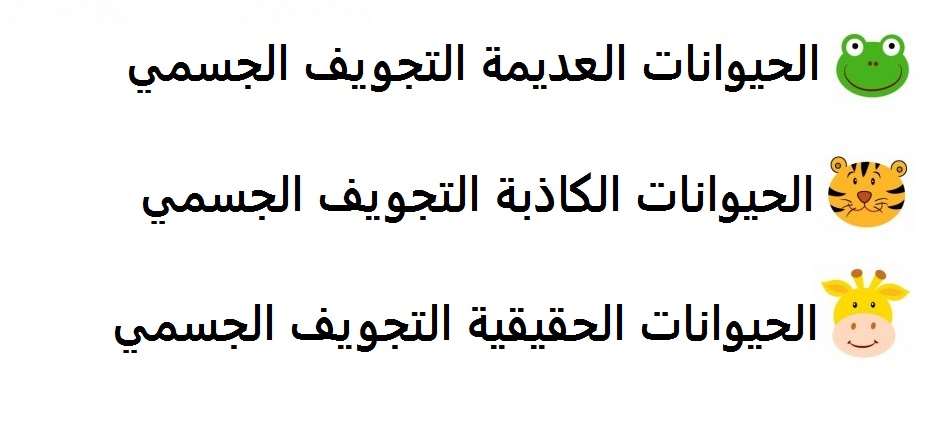 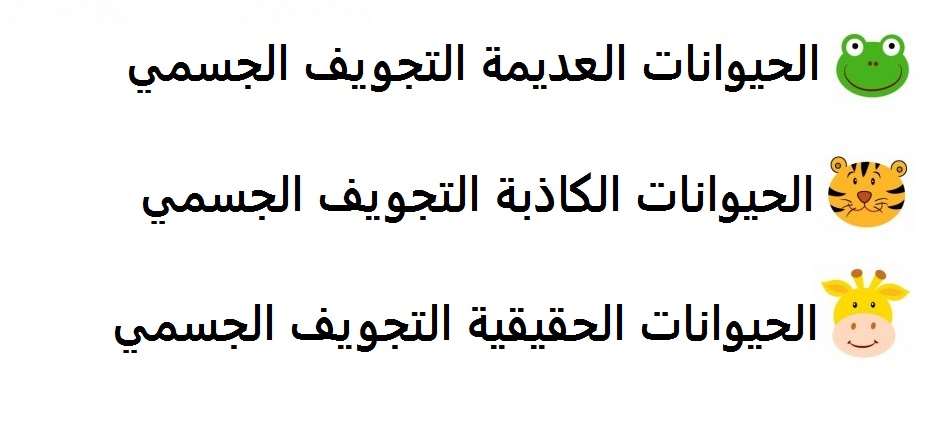 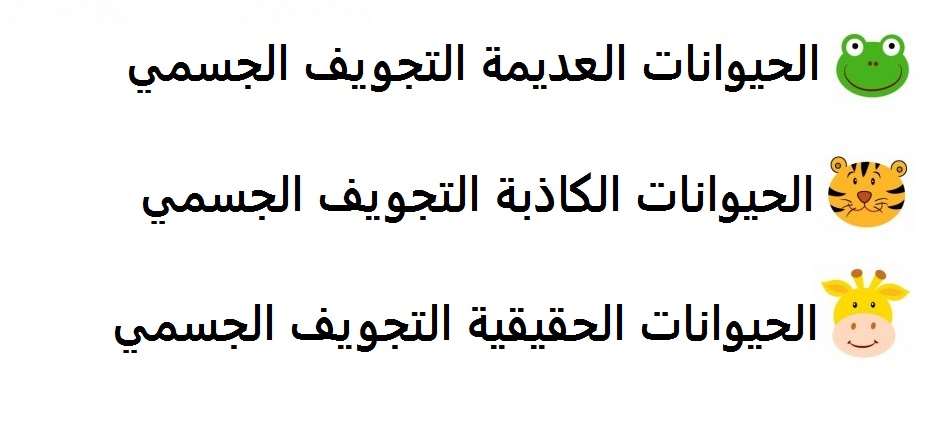 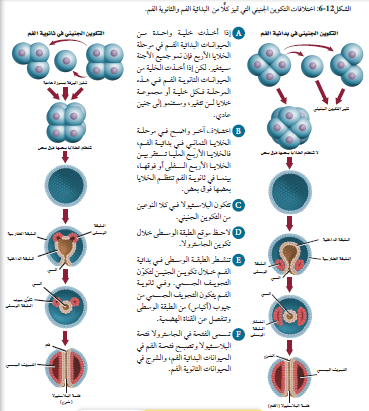 بالتعاون مع زميلاتكـِ أقرئي عن اختلافات التكوين الجنيني بين بدائيات الفم وثانوية الفم في الشكل(12ـ6) ثم قارني بين بدائيات الفم وثانوية الفم
بالتعاون مع زميلاتكـِ في المجموعة قارني بين بدائيات الفم وثانوية الفم
؟
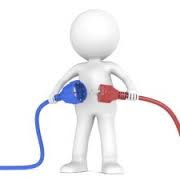 س/ما الرابط العجيب بين الصورتين ؟!
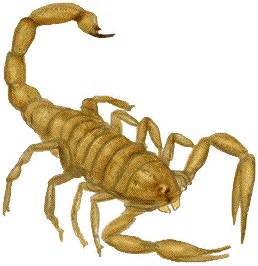 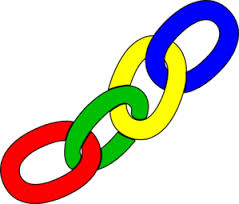 الرابط هو أن مكونها من اقسام مترابطة
الرابط هو ...............................
؟؟
حللي : فوائد التقسيم للحيوانات
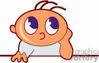 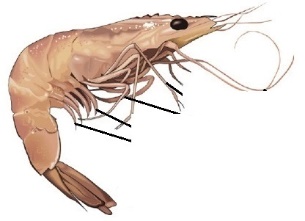 أن الحيوانات المقسمة إلى أجزاء تستطيع العيش عند تلف إحدى قطعها
أن الحيوانات المقسمة إلى أجزاء الحركة فيها أكثر كفاءة